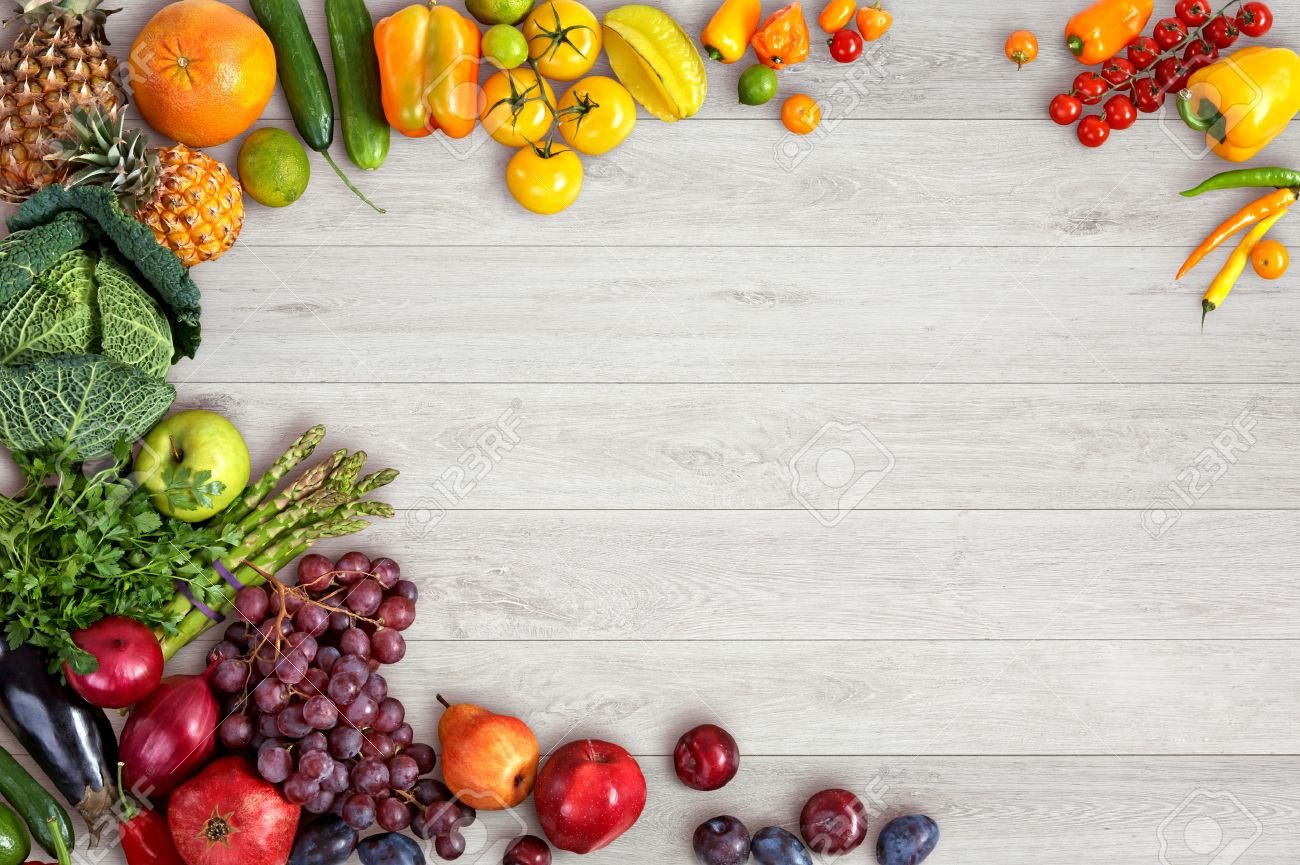 Муниципальное дошкольное образовательное учреждение – детский сад 46
Логопедический проект «Овощи и фрукты – полезны продукты»


Составитель:                                                              учитель – логопед I категори Валюхова В.А.
Цель:расширить знания детей об овощах и фруктах; познакомить с витаминами, раскрыть их значение для здоровья человека. Соблюдать правила гигиены при употреблении овощей и фруктов; бережно относиться к своему здоровью и сформировать основы правильного питания, как условие хорошего самочувствия и крепкого иммунитета. Обогатить практический опыт детей, учить применять полученные на занятиях знания в жизни. Закрепить в сознании детей понятие о полезной и вредной пище, прививать основы здорового образа жизни.Вид проекта:практико – ориентированный.Участники проекта:дети коррекционной старшей группы, родители (законные представители), учитель - логопед.Продолжительность проекта:12.10.2023г. – 02.11.2023г. (три недели).
Задачи.
Развивающие:
  развитие творческого мышления, памяти, внимания;
создать условия для развития познавательного интереса и развития творческих способностей детей.
Образовательные:
 расширение и активизация словаря по теме «Овощи и фрукты», «Витамины»; 
 учить сочинять сказки об овощах и фруктах;
Воспитательные:
 воспитывать стремление к здоровому образу жизни; 
 формировать интерес к сочинительству.
Коррекционные:
 развитие зрительного внимания;
 учить узнавать овощи и фрукты в разных модальностях;
 учить детей отгадывать загадки об овощах и фруктах.
Формы реализации проекта:
 беседы с детьми: «Волшебные витамины», «Заморские овощи и фрукты»;
игровая деятельность (дидактические игры: «Полезно – вредно», «Во саду ли, в огороде», «Угадай на вкус», «Волшебный мешочек», лото, домино;  сюжетно – ролевые игры: «Поварята», «Магазин», «Семья» (сюжет «Встречаем гостей»); подвижные игры - эстафеты «Урожай собирай», хороводная игра «Яблонька») ;
 чтение художественной литературы: Сутеев «Мешок яблок», Л.Н.Толстой «Косточка», И.Токмакова «Яблонька», русская – народная сказка «Вершки – корешки», чтение загадок о фруктах и овощах.
оформление книжки – малышки с загадками «Во саду ли в огороде»; 
 оформление книжки – малышки с авторскими сказками «Весёлые сказки»;
 изготовление плаката «Овощи и фрукты – полезные продукты»;
 коллективное дело: приготовление фруктового и овощного салатов.
Этапы реализации проекта.
I этап. Подготовительный.
 систематизация информации;
 планирование совместной деятельности;
 подбор необходимого оборудования. 
II этап. Основной: реализация проекта.
 коллективное дело: приготовление салатов;
 игровая деятельность;
 чтение художественной литературы;
 беседы;
 творческая деятельность (придумывание сказок, составление загадок и оформление книжек - малышек );
III этап. Заключительный.
 изготовление плаката «Овощи и фрукты – полезные продукты!».
Составление загадок об овощах и фруктах по схеме. Узнавание овощей и фруктов в трёх модальностях.
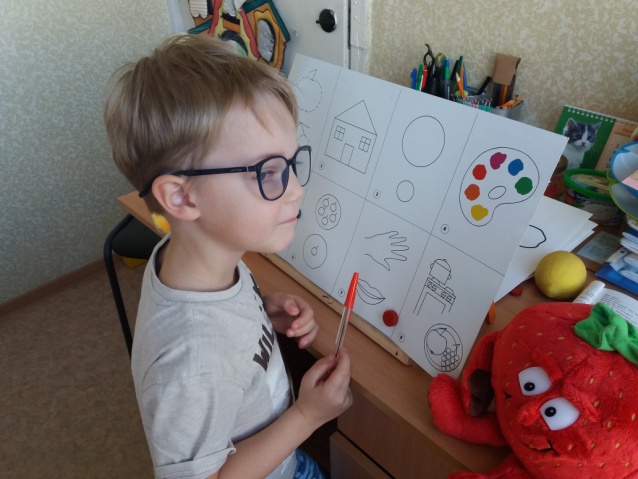 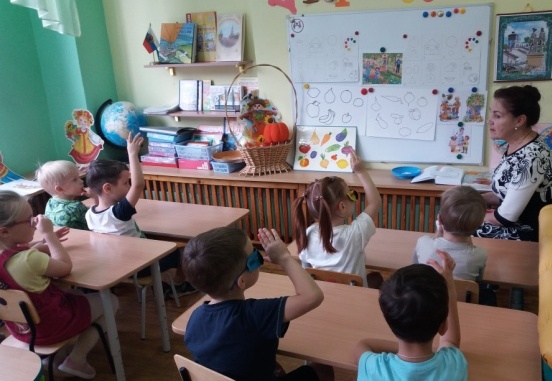 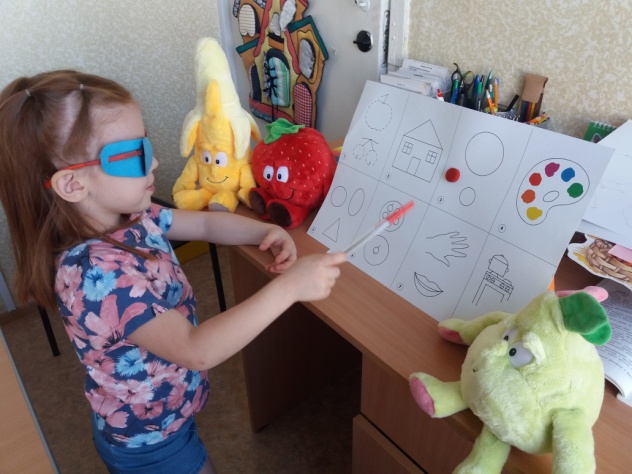 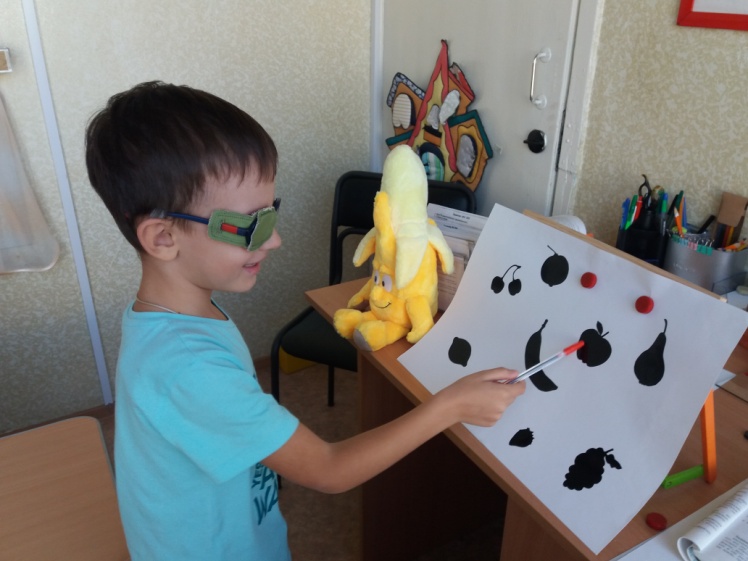 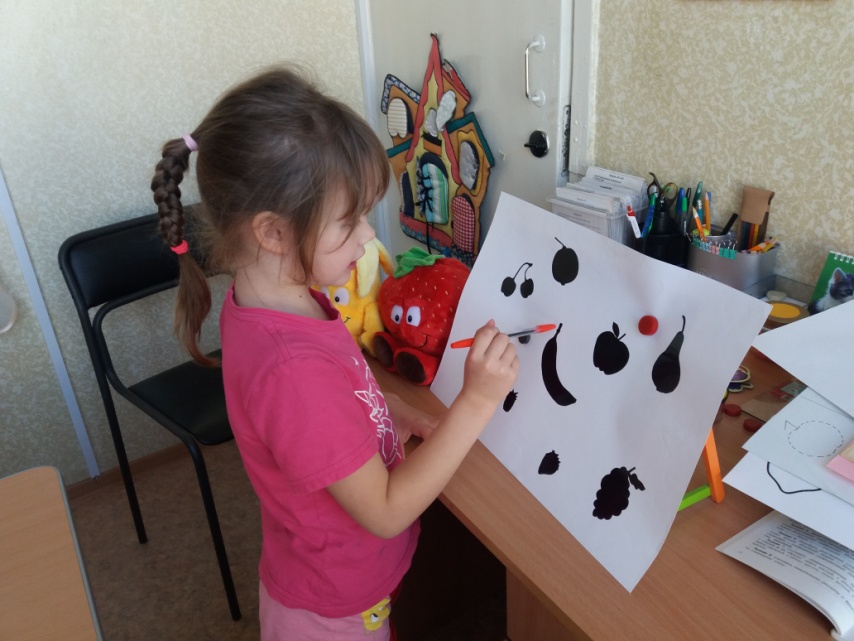 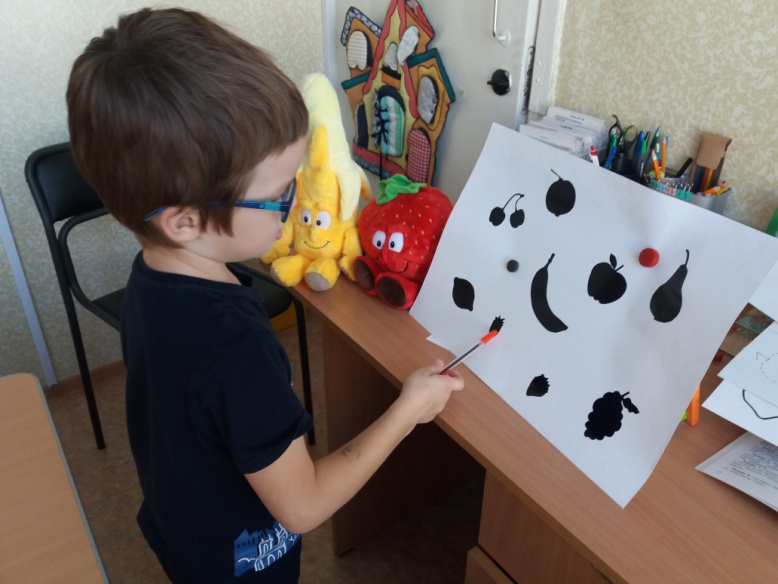 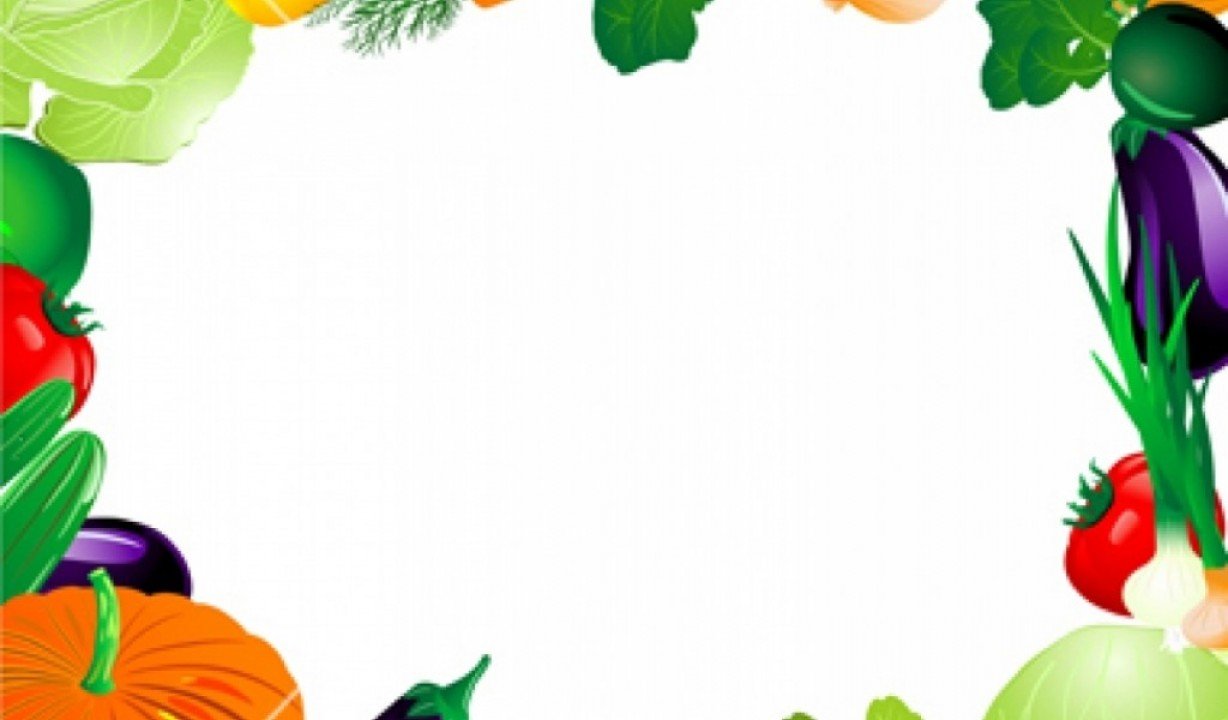 Игровая деятельность.
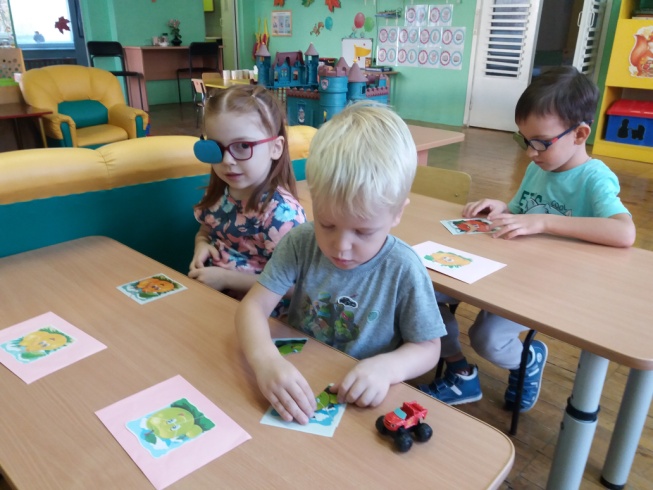 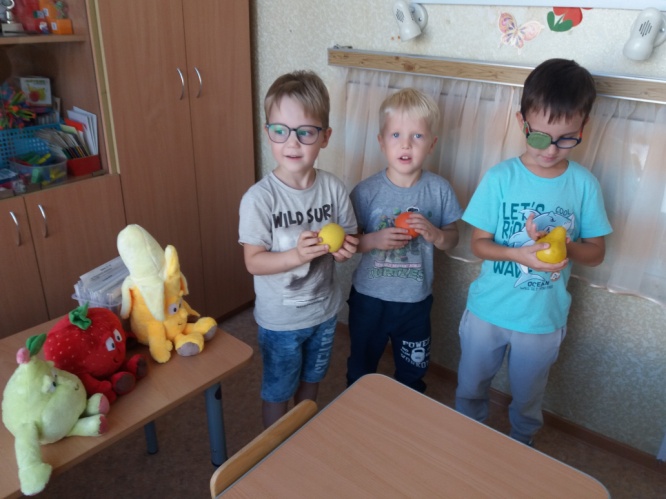 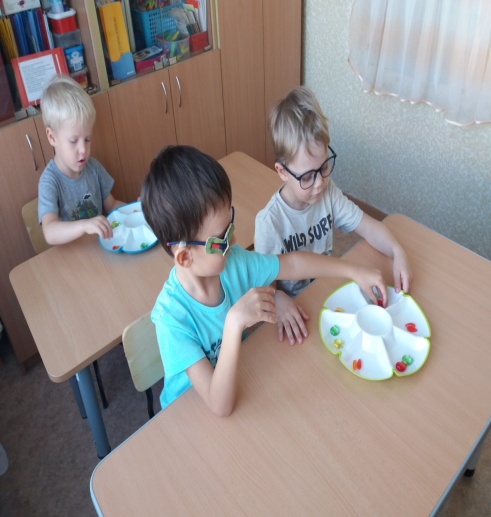 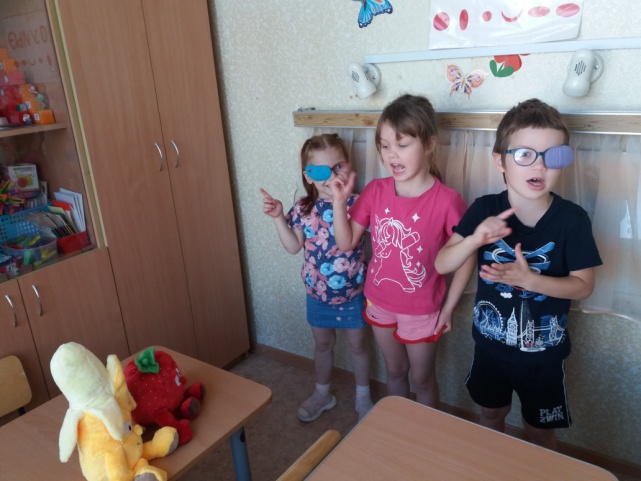 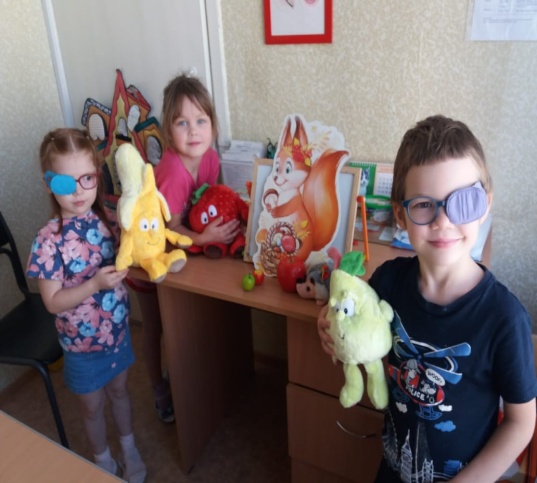 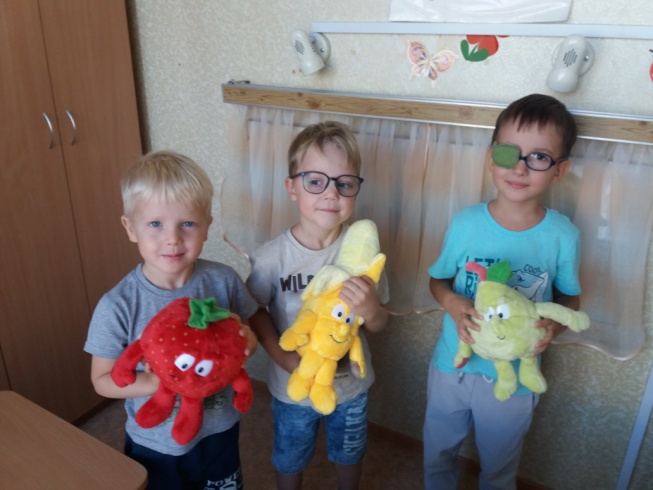 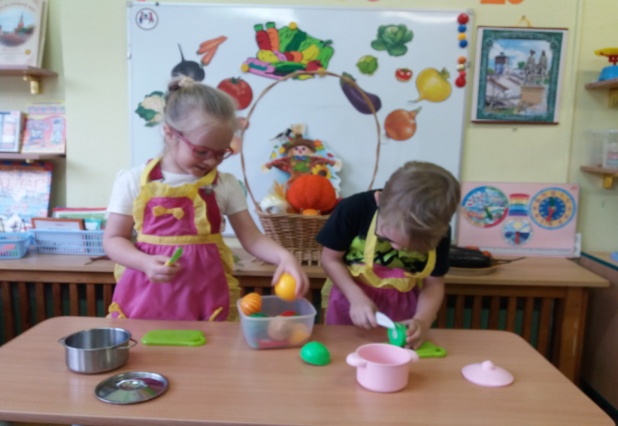 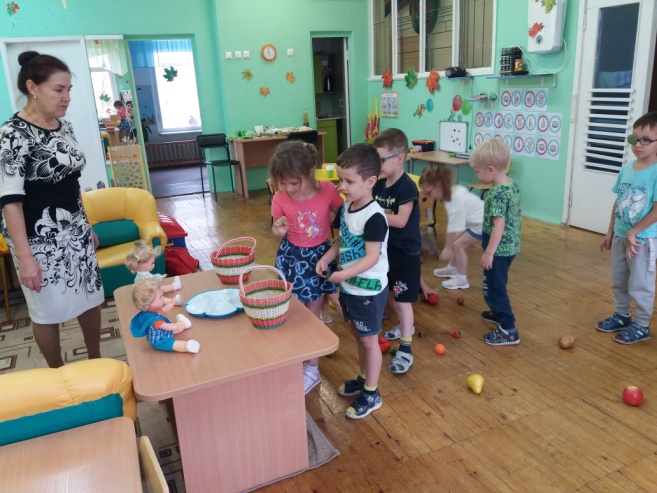 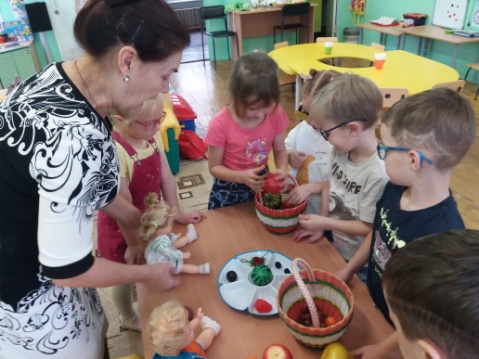 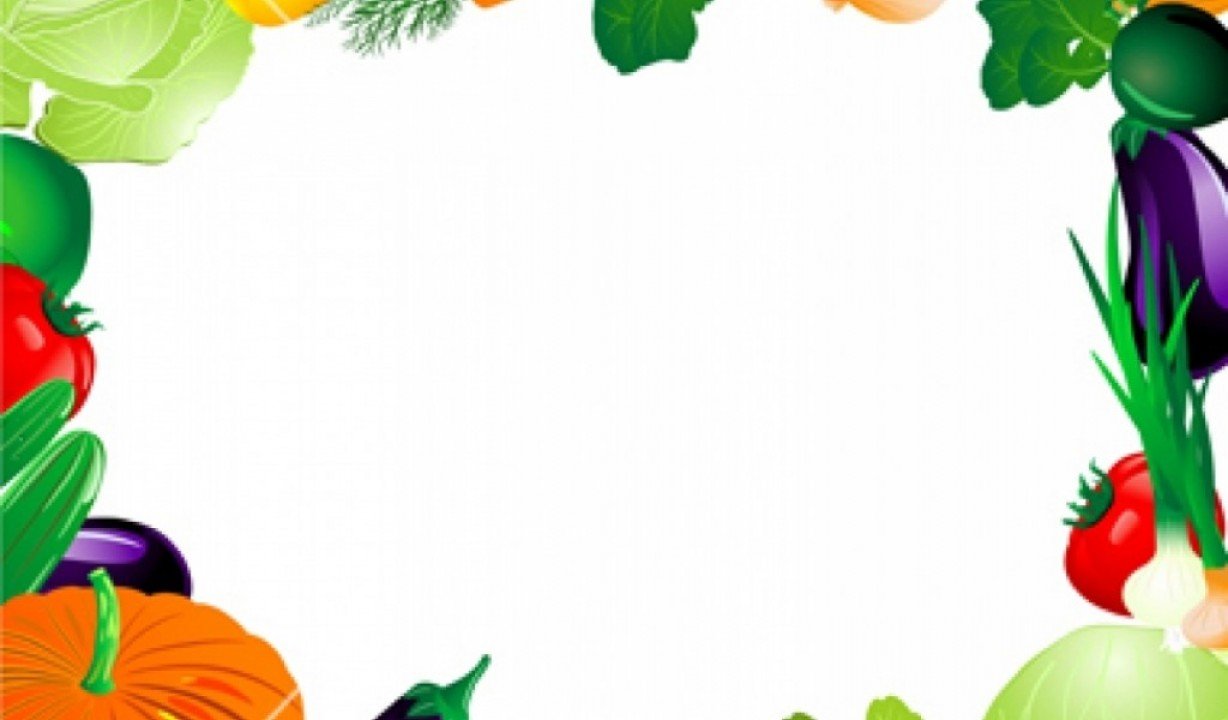 Игровая деятельность.
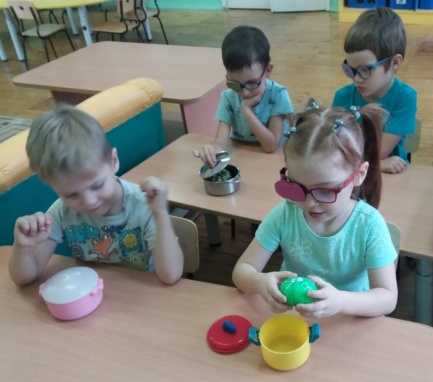 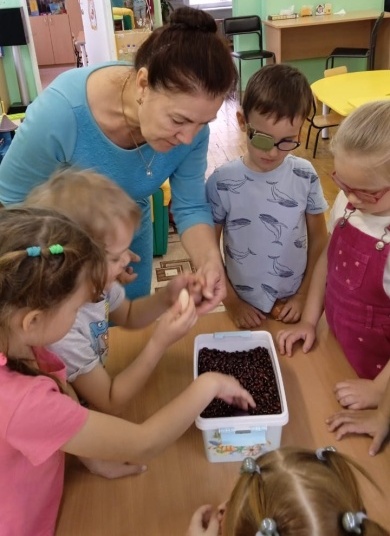 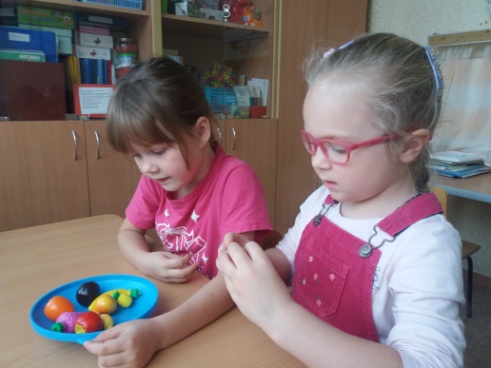 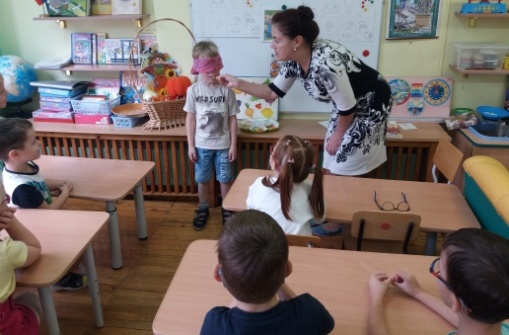 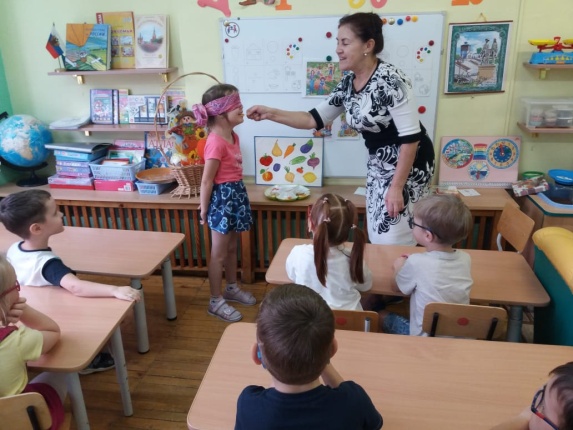 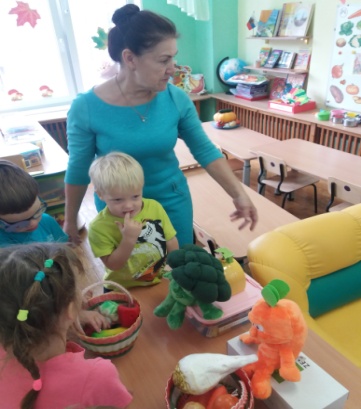 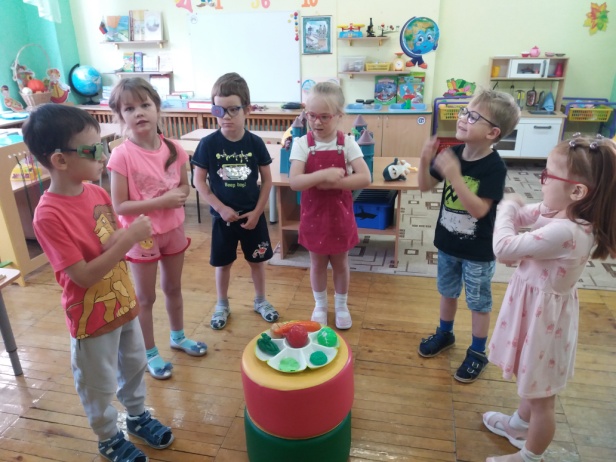 Приготовление овощного и фруктового салатов.Цель: обогащать практический опыт детей, учить применять полученные на занятиях знания в жизни.
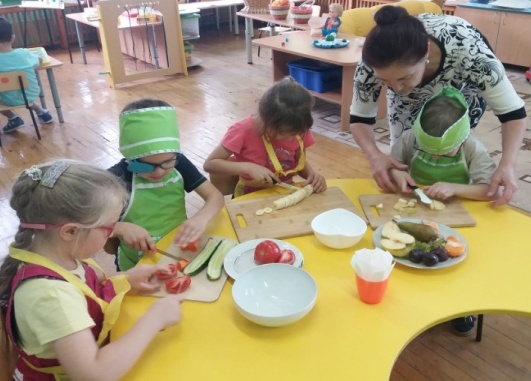 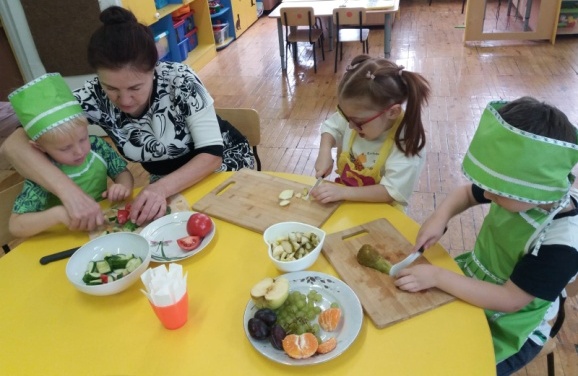 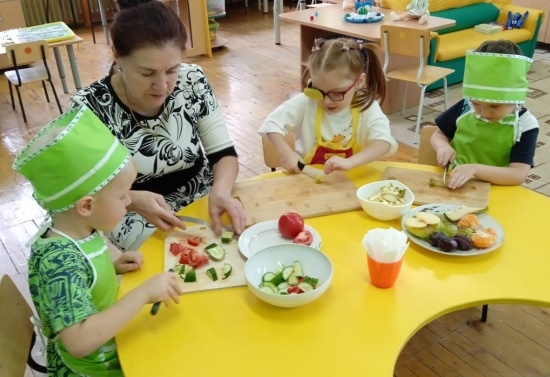 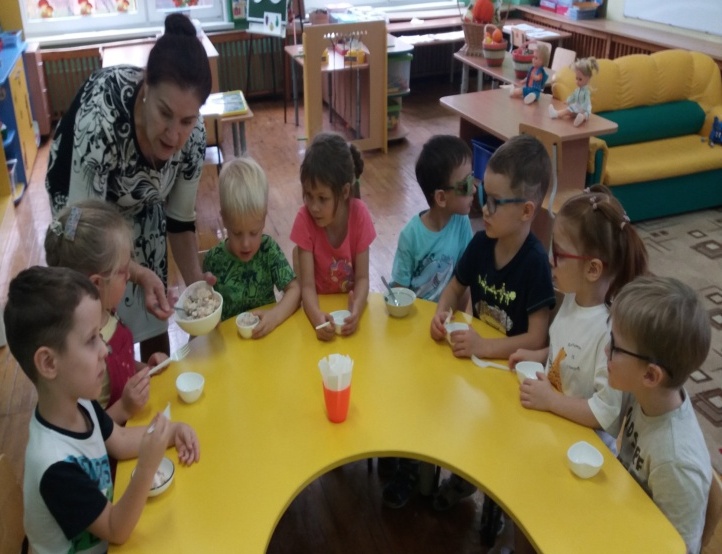 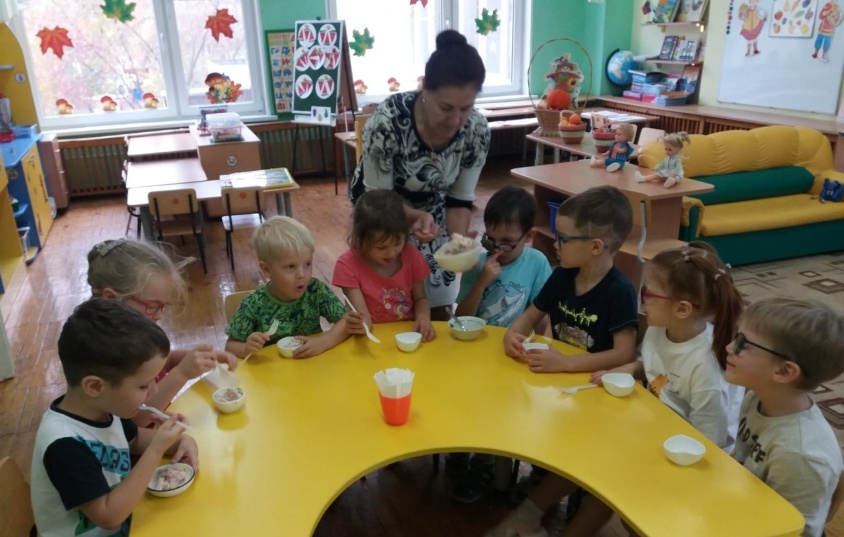 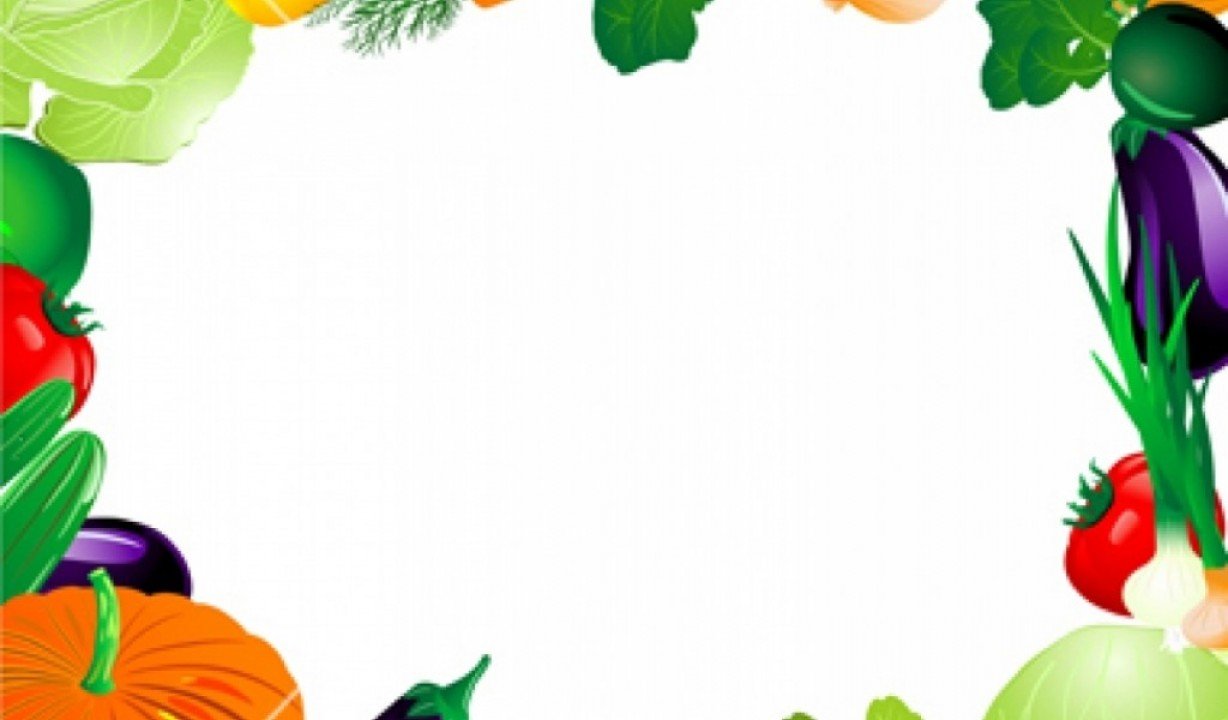 В процессе работы над проектом ребята , совместно с учителем - логопедом, создали книгу загадок, в которой дети самостоятельно рисовали отгадки.
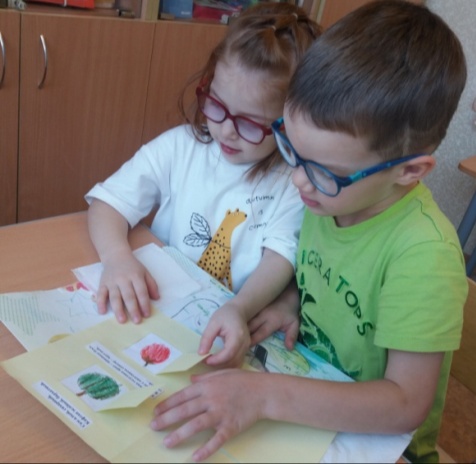 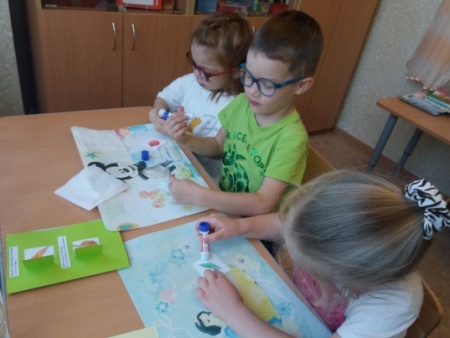 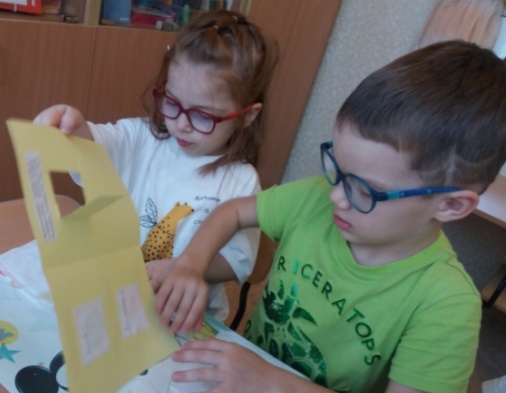 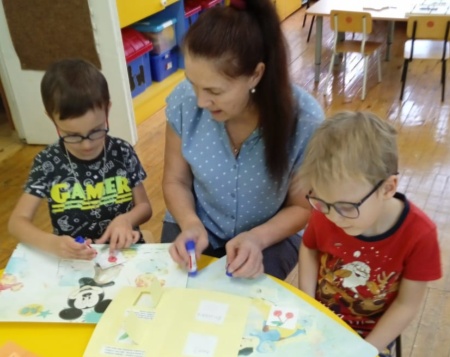 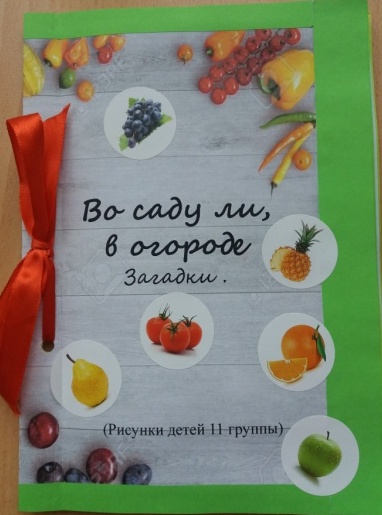 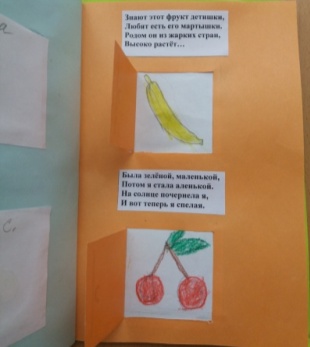 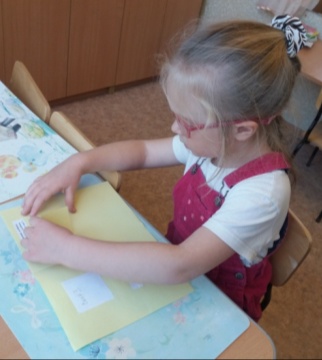 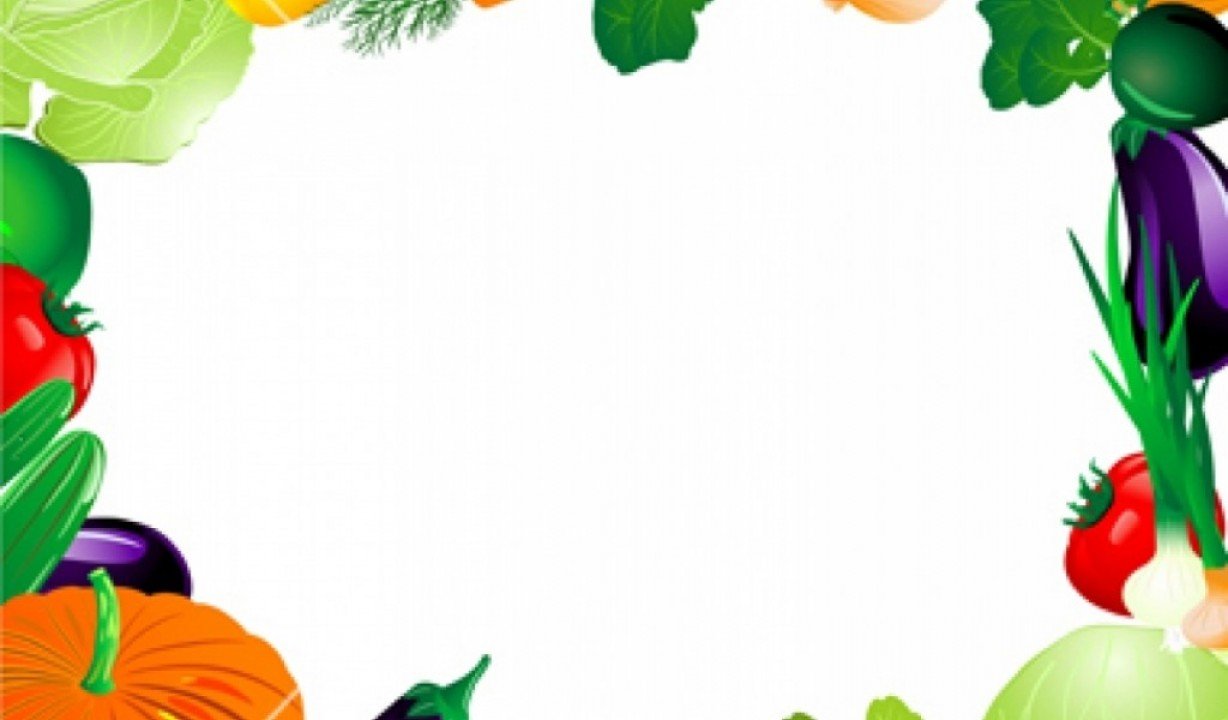 В процессе работы над проектом дети учились вместе с учителем - логопедом сочинять сказки про овощи и фрукты  и оформили их в книжку – малышку.
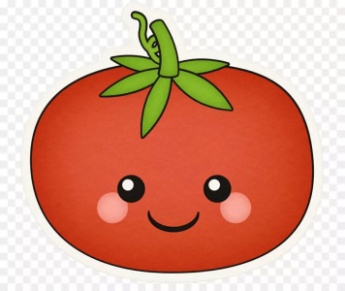 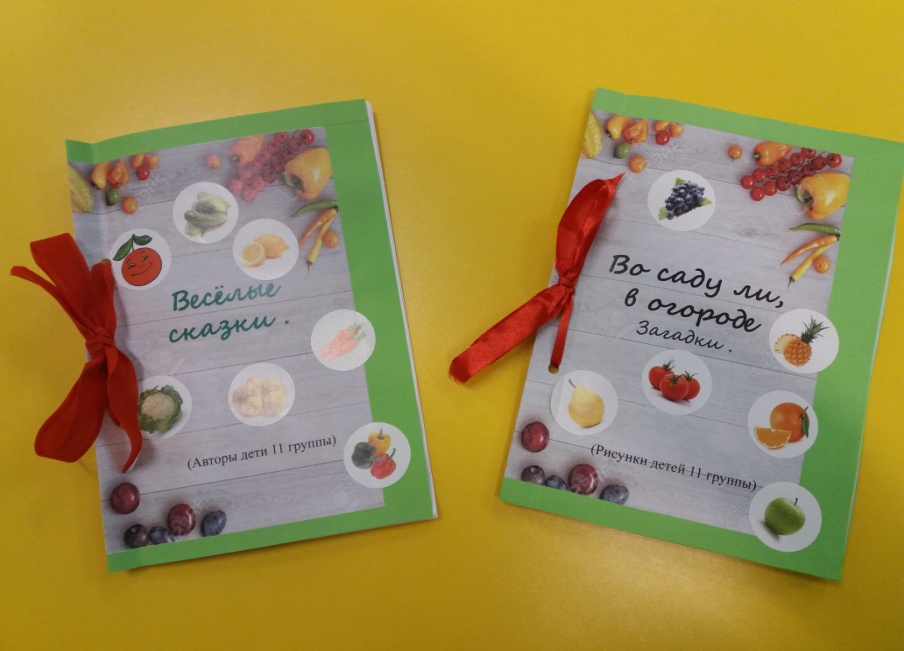 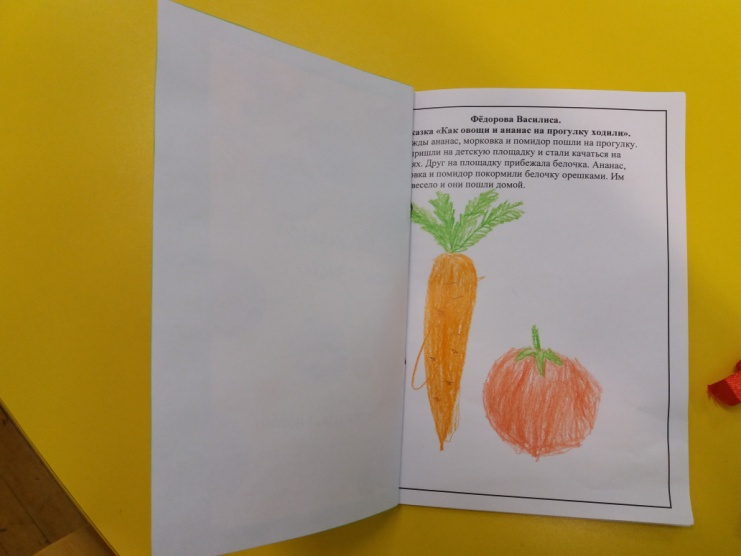 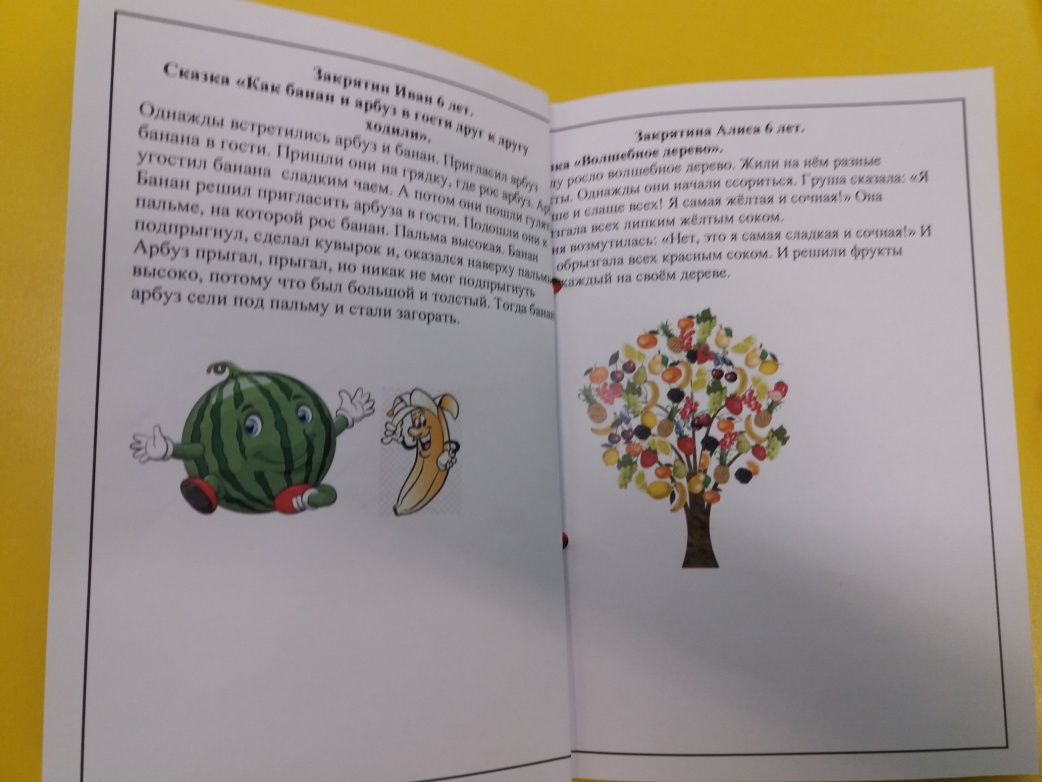 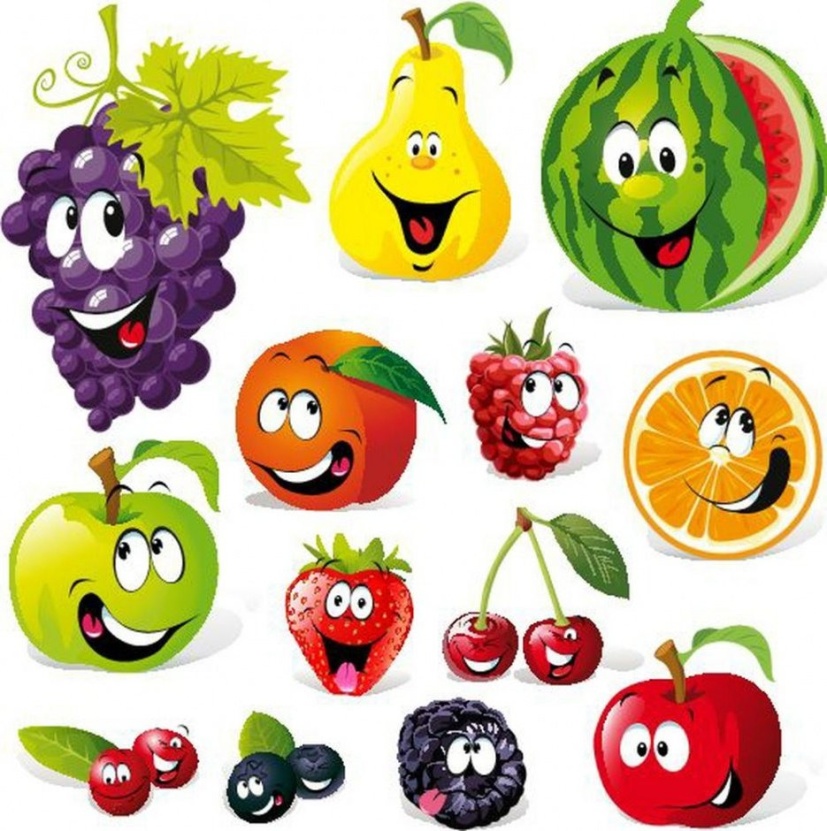 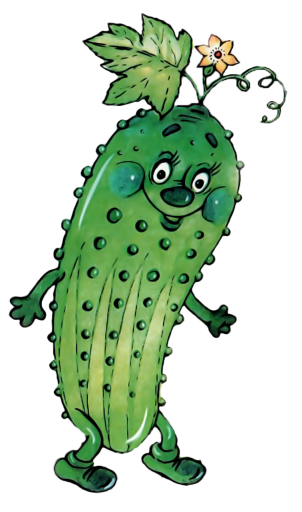 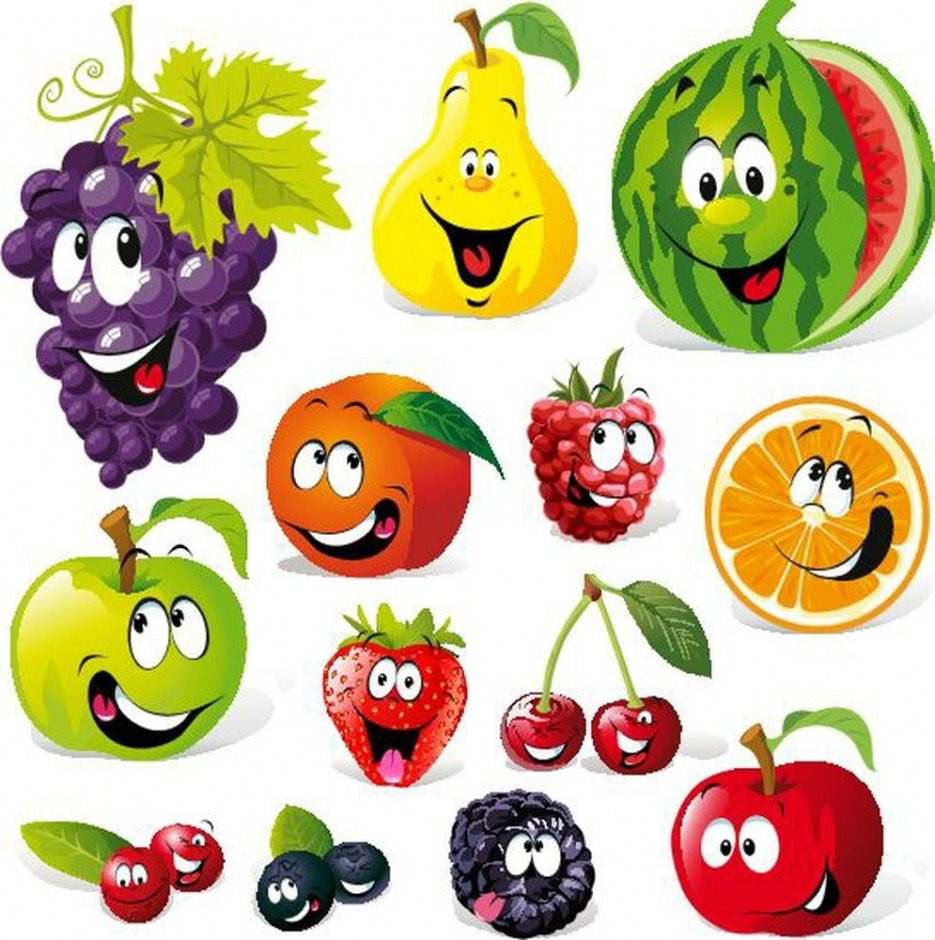 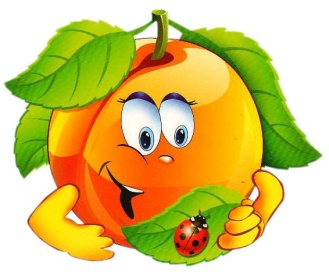 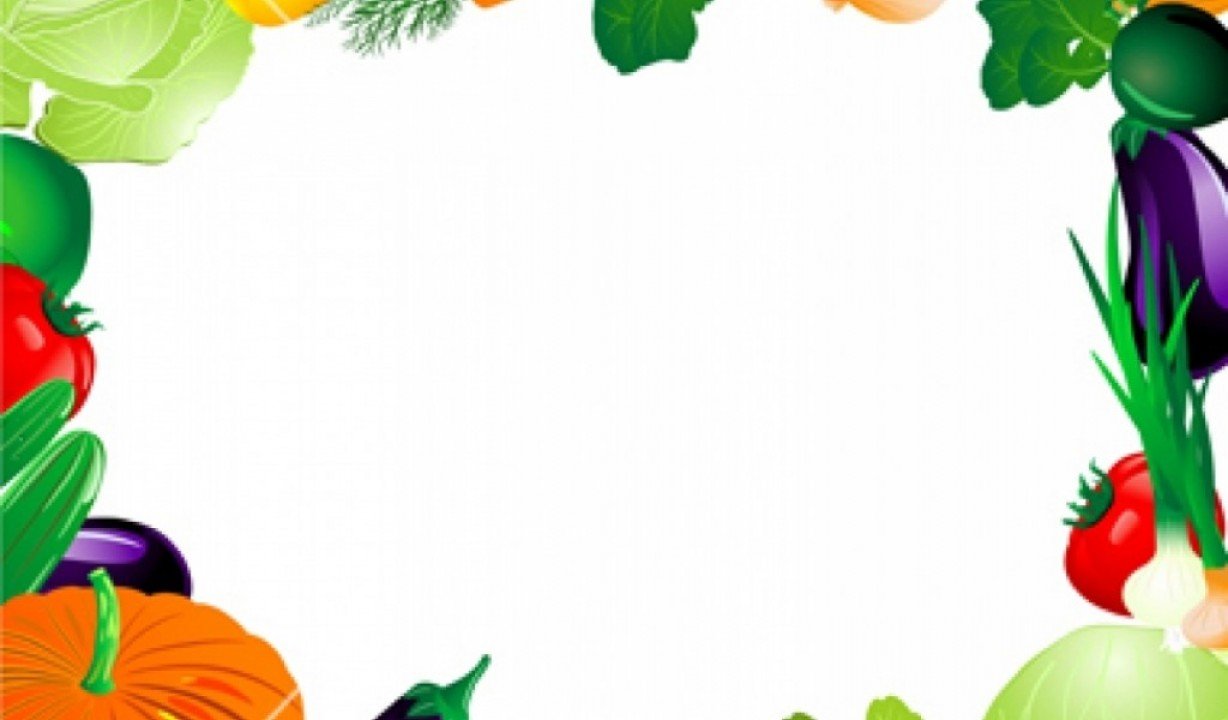 Создание плаката «Овощи и фрукты – полезные продукты»
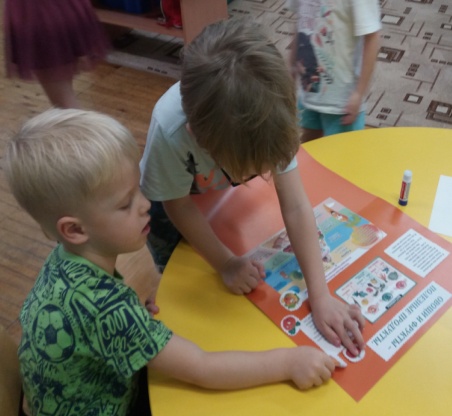 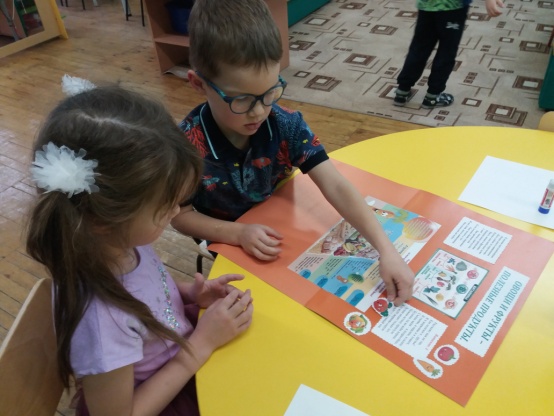 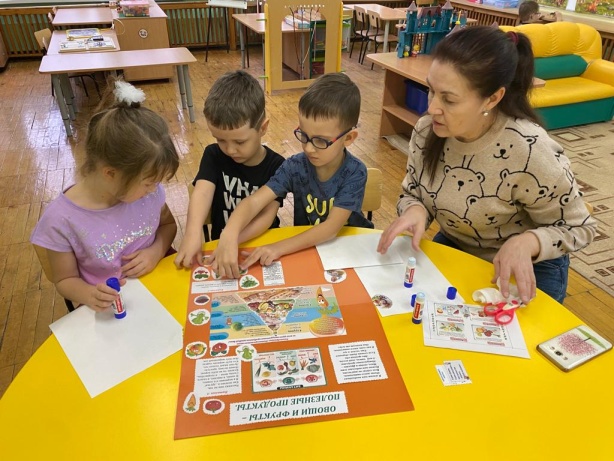 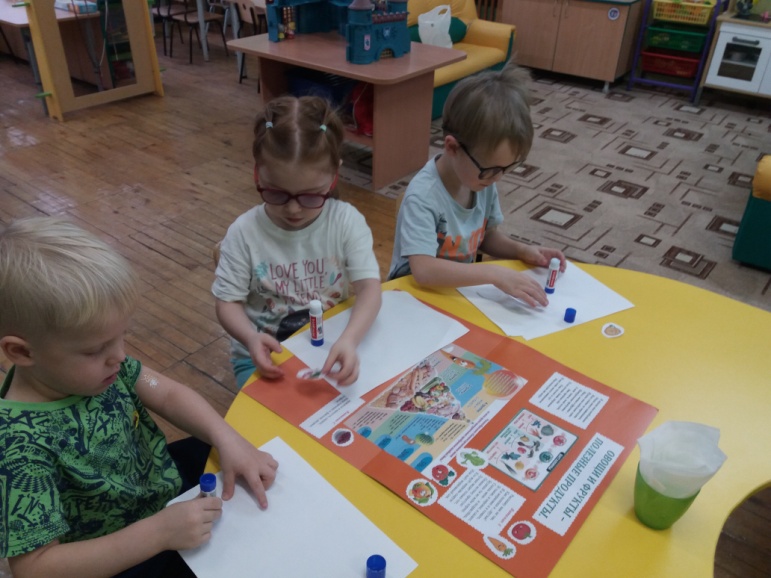 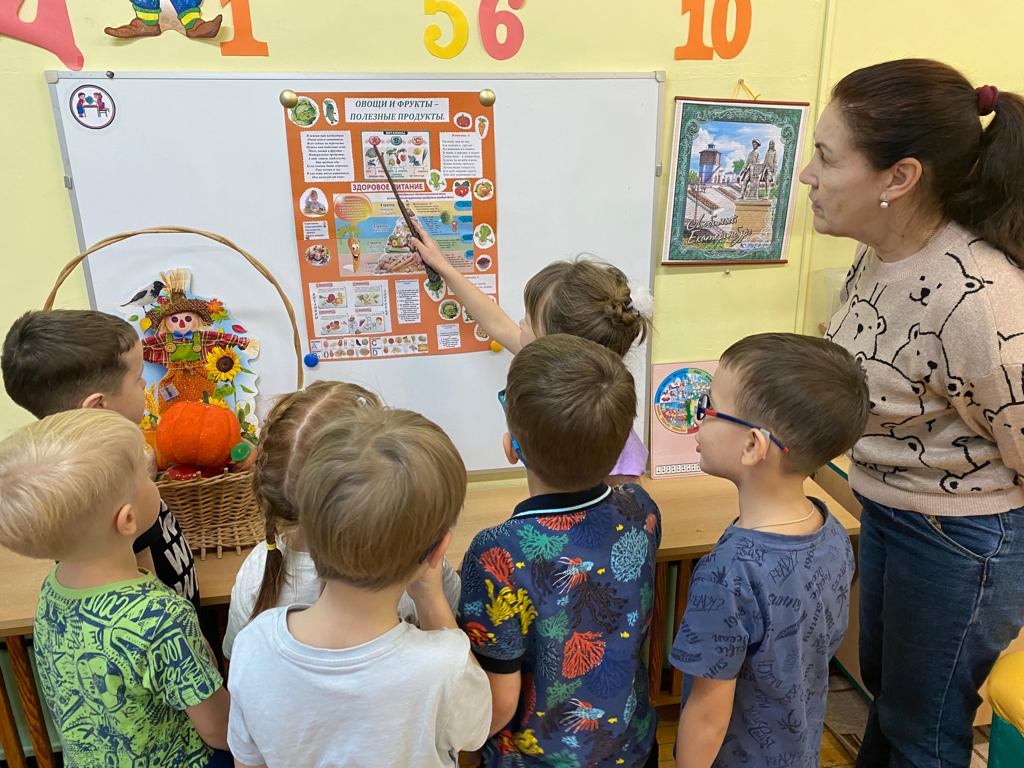 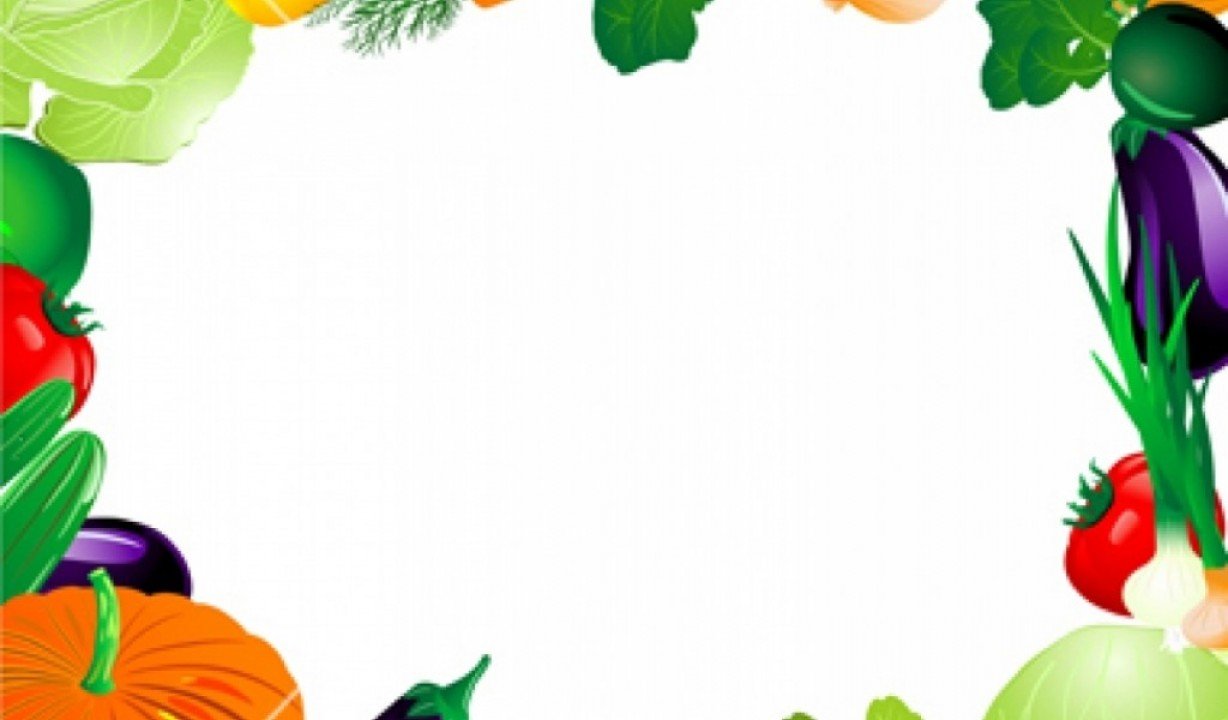 Заключительный этап.
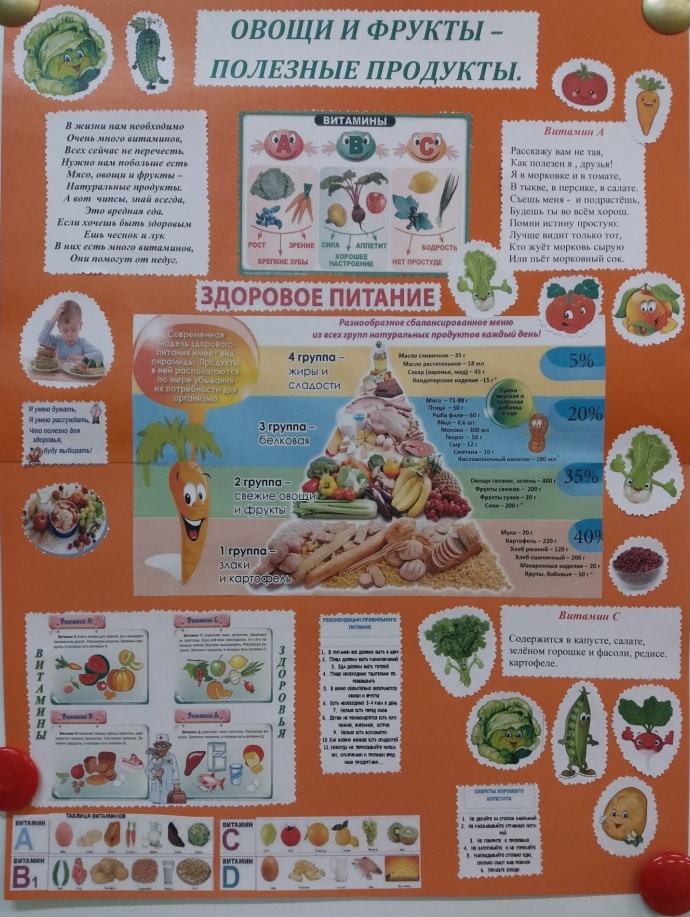 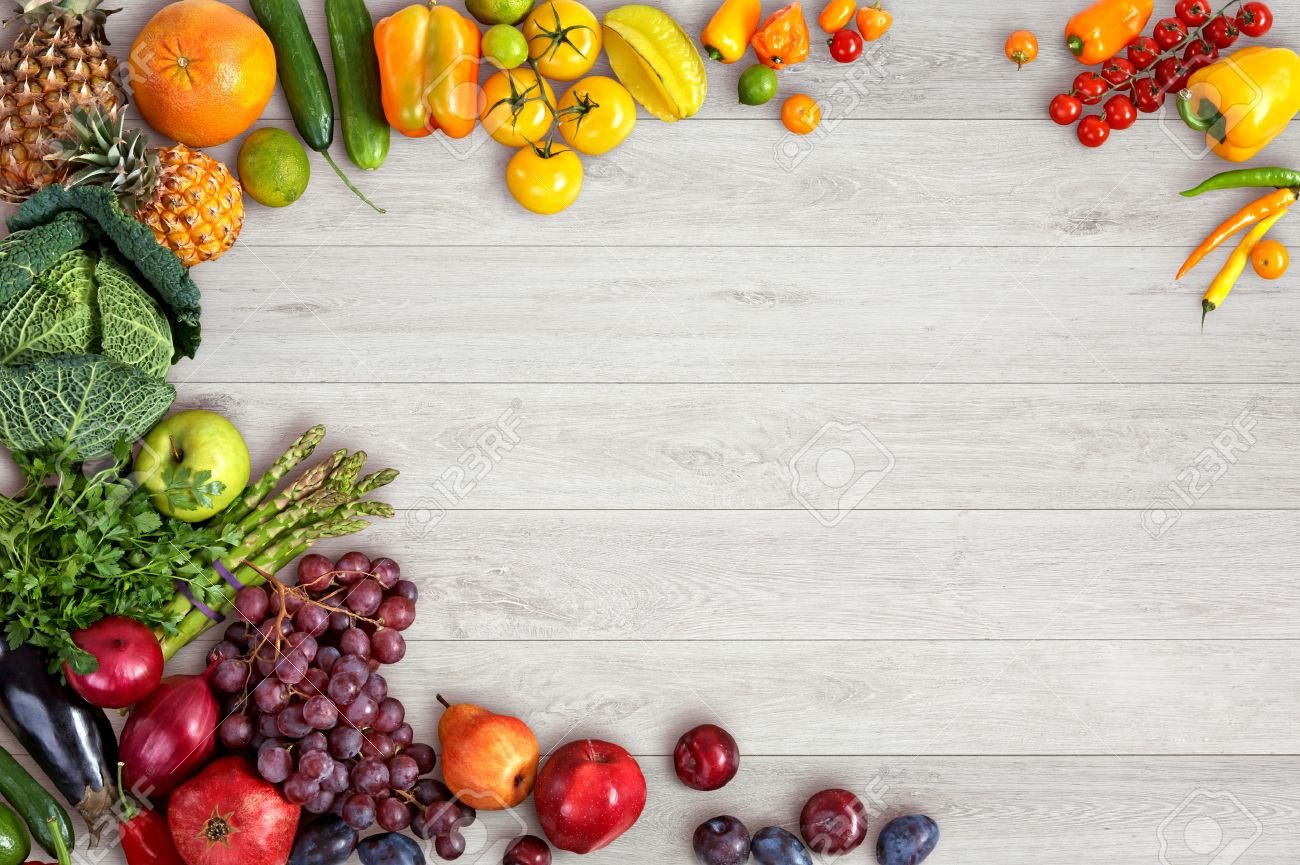 Спасибо за внимание !